INTERNATIONAL FINANCEHW2 – Balance of Payments
Questions
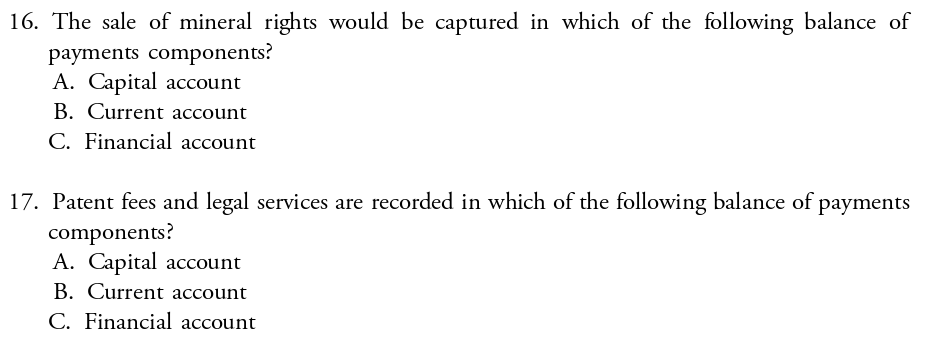 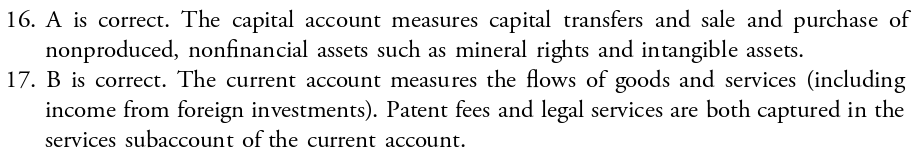 Questions
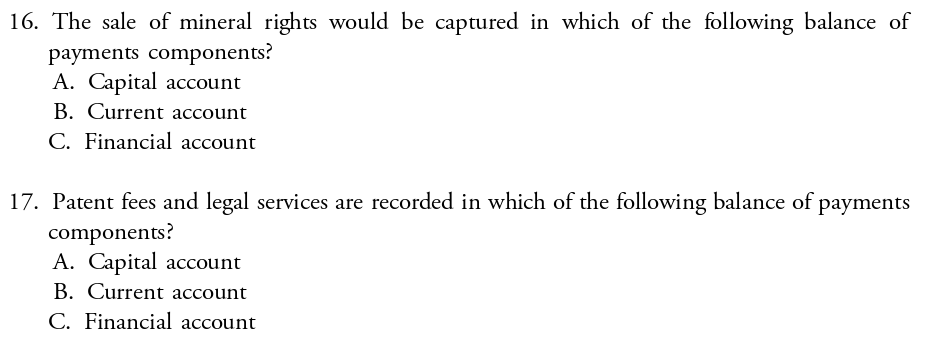 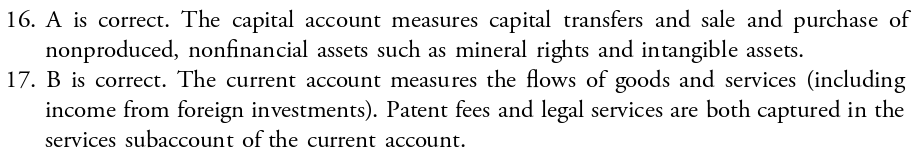 Question
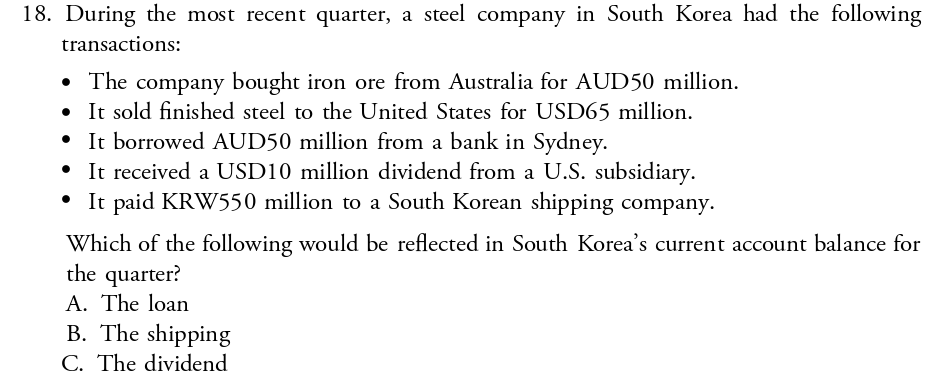 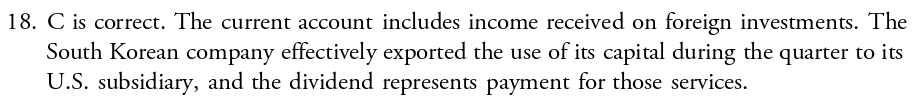 QUICK REVIEW
The current account measures international trade of goods and services plus net income and transfer payments.
The capital account measures financial transactions that don't affect income, production, or savings. Examples include international transfers of drilling rights, trademarks, and copyrights.
The financial account measures the increases or decreases in international ownership assets that a country is associated with.
[Speaker Notes: Current Account: https://youtu.be/dirBYVjDk7A

Capital Account: https://youtu.be/AimYG1jYD0A

Why the Current Account and Capital Account net out:
https://youtu.be/tYmMEqro8D4

Financial Account:]